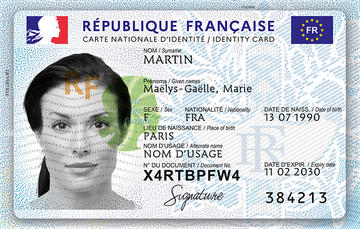 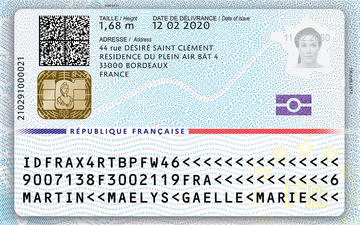 2 rue de l’identito
12230 Angoisse
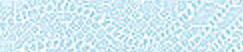 Kiesse
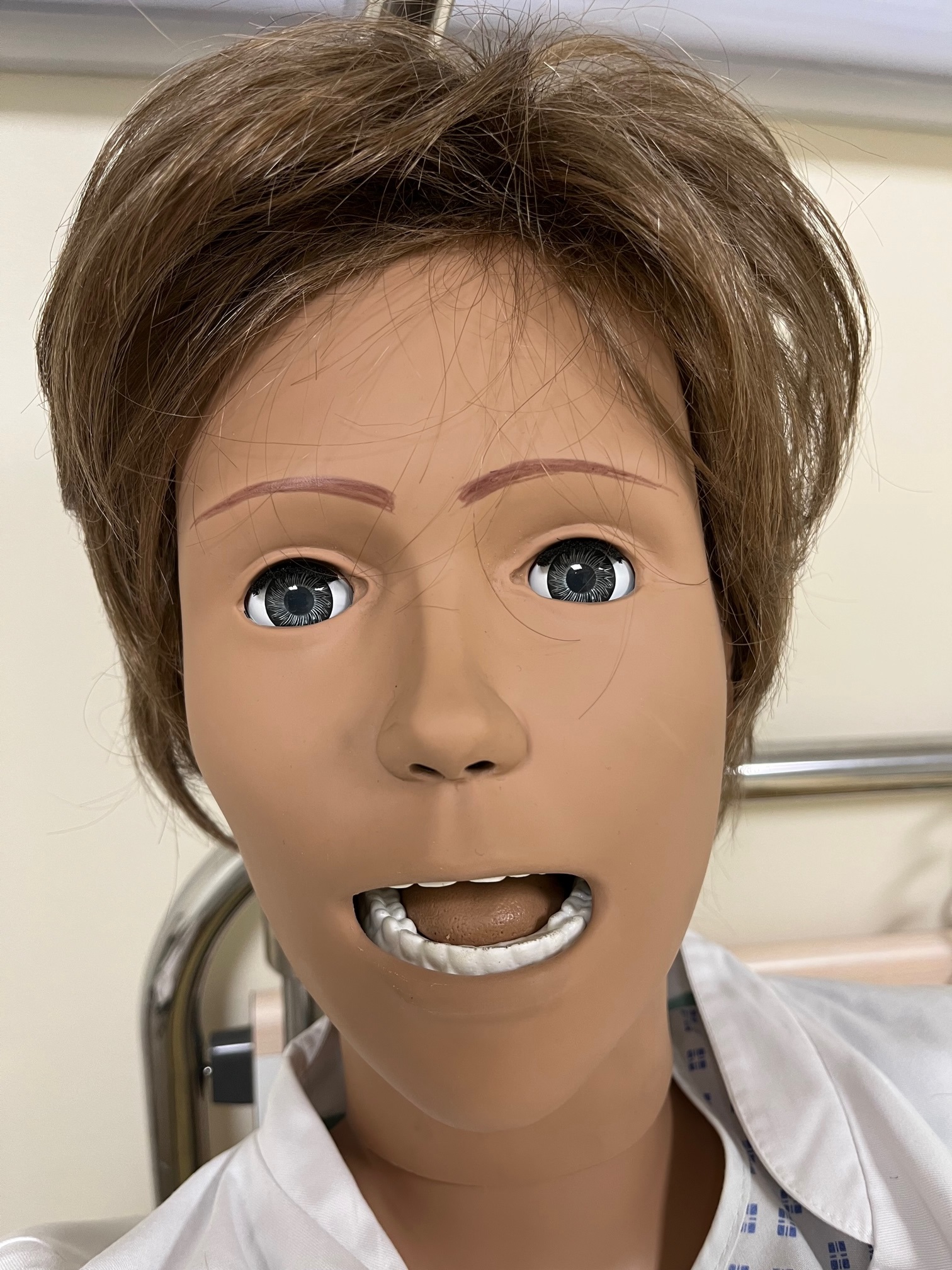 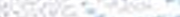 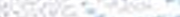 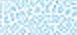 Marie Jeanne
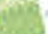 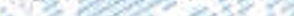 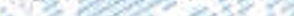 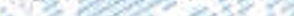 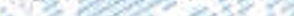 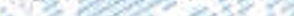 03/02/1946
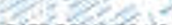 Vigilance
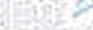 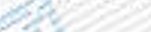 Onyme
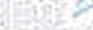 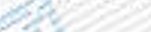 KIESSE<<MARIE<JEANNE<<<<<<<<<<<<<<<<<
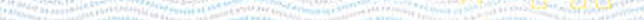 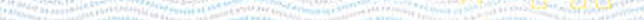